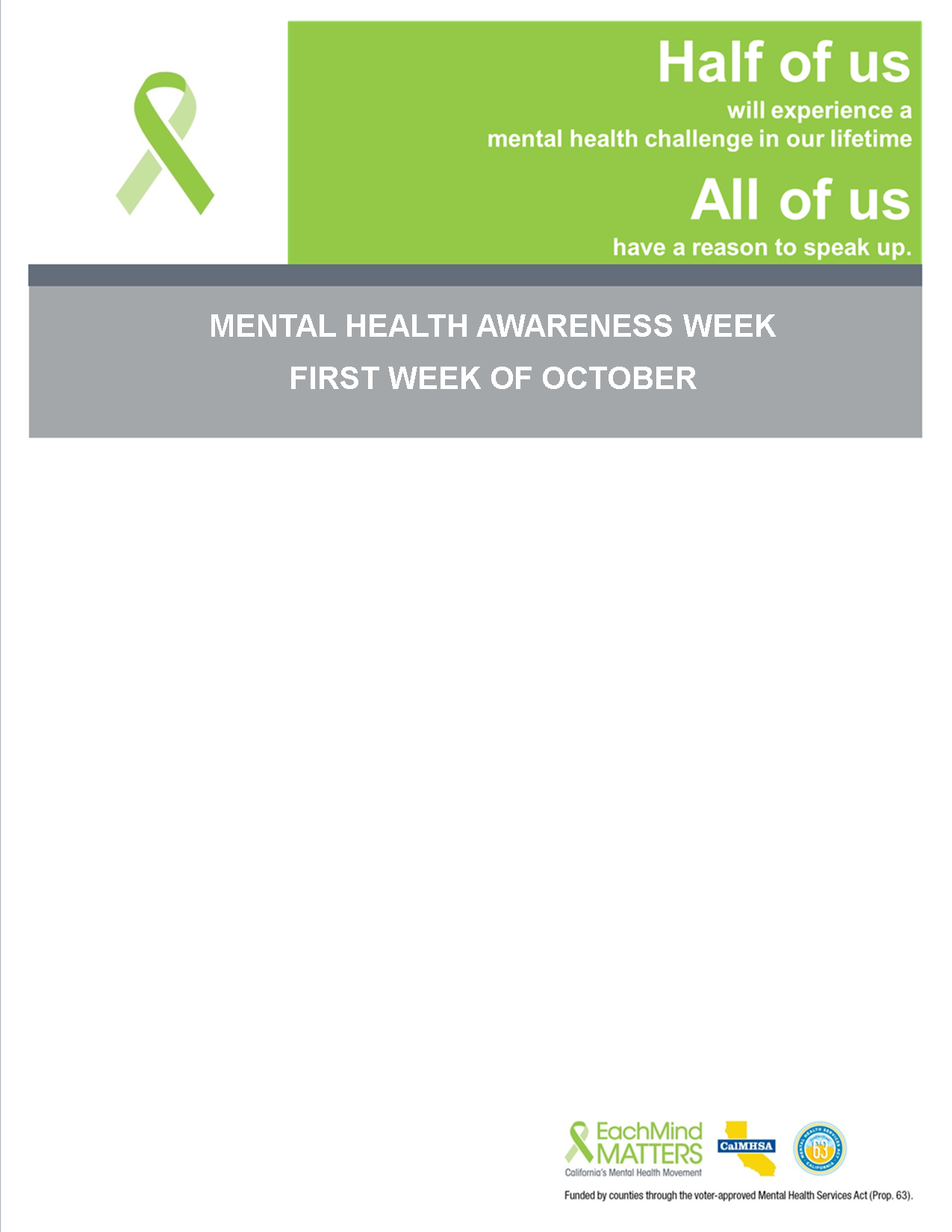 Sunshine County is part of California’s Mental Health Movement
Each Mind Matters
 Join us at one of the upcoming events! 

Monday, October 3 at 12 p.m.
Mental Health Walk at Sunshine Park

Wednesday, October 5 at 6 p.m.
 Q&A with Mental Health Expert at Civic Auditorium

Friday, October 7 at 6 p.m.
Tree Ribbon Ceremony at Mayor’s Plaza
County Logo Here